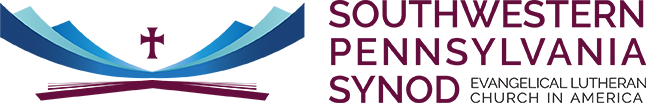 CONSTITUTIONAL REQUIREMENTS
Meeting - Chapter 10 of the Model constitution
At least one meeting per year
Notice at worship two previous weeks (electronic is worship) and by mail 10 days prior (newsletter is fine)
Quorum required is different for each congregation
Roberts Rules is still in order
Meeting must be held in a way that allows discussion – listening and speaking by voting members.  (C10.08/PA Title 15 5704.a)
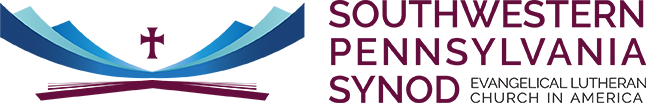 VOTING MEMBERS
Voting Members for a Quorum – *C8.02.b
Confirmed
Individual or Family Given of record
Communed
Giving and Communing in “current or preceding calendar year” (2019/2020)
Per C12.07, “The Congregation Council shall provide for an annual review of the membership roster.”  Council approves voting member list.
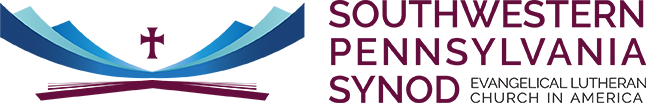 VOTING MEMBER LIST FOR ON-LINE MEETING
At Council Meeting when Congregation Meeting is called:
Secretary presents list of voting members
Council approves list  
Use this list when taking attendance at online meeting and to ascertain quorum.
Once list is approved by council, objections to a particular voting member are out of order.
Proxy voting is out of order (C.10.05)
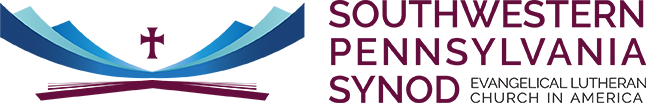 VOTING
When a Written Ballot is Required
Written ballots dropped off in a certain time window.
Only members who attended meeting and were marked present – no proxy voting
Ballots need not have names, but envelopes with names would be necessary
Voting During Meeting
Unanimous without objection
RONR 11th Ed., p. 54, l. 13.
Roll Call vote of yeas and nays
Use zoom polling (not possible if some are phoning into meeting)
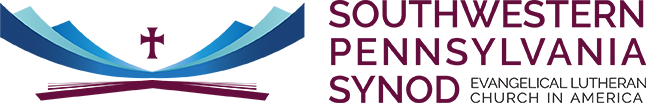 RESOURCES FROM ELCA
https://download.elca.org/ELCA%20Resource%20Repository/Remote_Meeting_FAQ_for_Congregations.pdf?_ga=2.77314194.607992752.1597680101-2006378321.1558663277
https://www.elca.org/publichealth
https://www.swpasynod.org/synodnews/covid19  (also has link to above resources)